Ділове Спілкування
Ділове спілкування.
Спілкування як соціальний феномен.
Види та форми спілкування.
Вербальні та невербальні засоби комунікації.
Мовленнєвий етикет.
Спілкування – це складний процес взаємодії між людьми, що полягає в обміні інформацією, а також у сприйнятті і розумінні партнерами один одного.
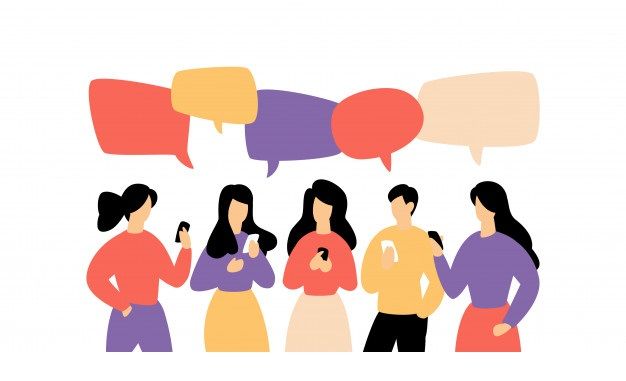 Вербальне спілкування – усне, словесне спілкування, учасники якого обмінюються висловлюваннями щодо предмета спілкування.
Невербальне спілкування – комунікація за допомогою немовних засобів (жести, міміка, паузи, манери, зовнішність).
Мовленнєвий етикет
Загальні правила мовної комунікації:
1. Висловлення повинне вміщати в себе рівно стільки інформації, скільки необхідно для виконання поточних цілей спілкування; надмірна інформація іноді вводить в оману, викликає питання і роздуми, які не відносяться до справи.
2. Висловлення повинне бути по можливості правдивим: намагайтеся не говорити те, що не вважаєте невірним, помилковим; не кажіть те, для чого у вас немає достатніх приводів.
3. Висловлення повинне відповідати предмету розмови: намагайтеся не відхилятися від теми.
4. Висловлення повинне бути ясним: уникайте незрозумілих виразів, неоднозначності, зайвого багатослівності.